Figure 2. Correlations observed between the placebo response on clinic systolic blood pressure (SBP) and diastolic ...
Am J Hypertens, Volume 14, Issue 6, June 2001, Pages 546–552, https://doi.org/10.1016/S0895-7061(00)01286-3
The content of this slide may be subject to copyright: please see the slide notes for details.
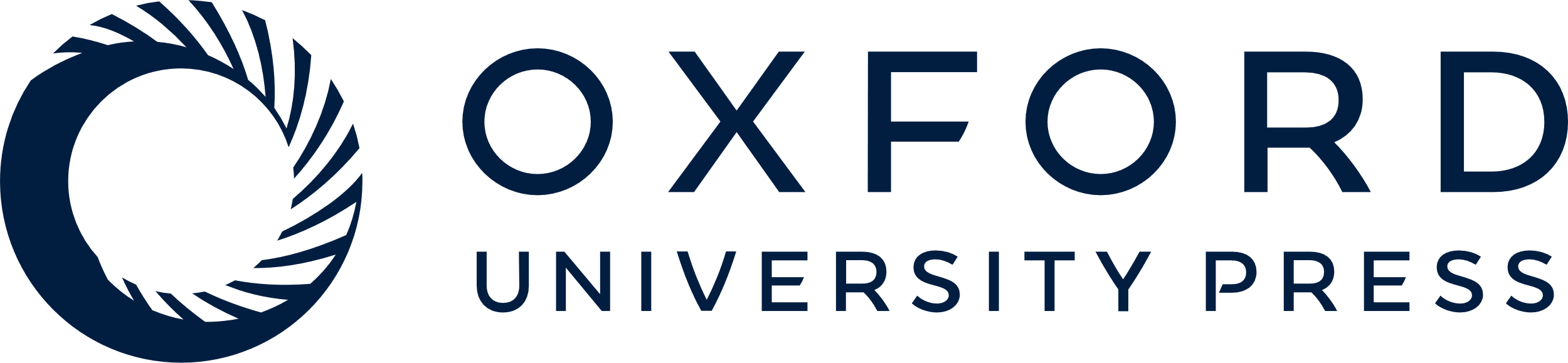 [Speaker Notes: Figure 2. Correlations observed between the placebo response on clinic systolic blood pressure (SBP) and diastolic blood pressure (DBP), and diurnal ambulatory SBP and DBP.

Unless provided in the caption above, the following copyright applies to the content of this slide: © American Journal of Hypertension, Ltd. 2001]